Уруссинская центральная районная больница
Выполнила: студентка 4 курса педиатрического факультета Тагирова Э. Л.
Уруссинская центральная районная больница - многопрофильное, хорошо оснащенное лечебно-профилактическое учреждение.В Уруссинской ЦРБ развернуто 115 круглосуточных коек и 40 коек дневного пребывания.Присутствуют следующие стационарные отделения: терапевтическое, хирургическое, инфекционное, гинекологическое, детское и родильное.
Терапевтическое отделение
Педиатрическое отделение
Хирургическое отделение
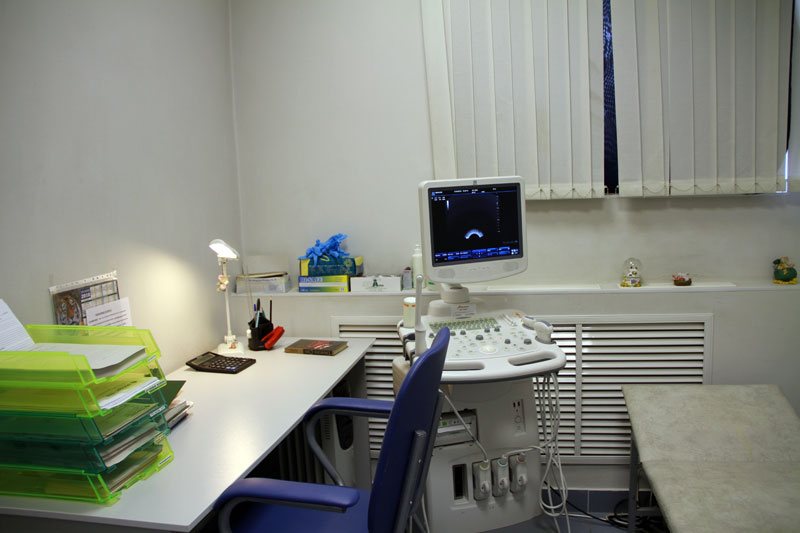 На достойном уровне диагностическая база - функционируют кабинеты УЗИ, эндоскопии, рентгенологических исследовании, клиническая и биохимическая лаборатории, а также хорошо оснащенный кабинет функциональной диагностики.
Кабинет рентген-диагностики
Биохимическая лаборатория
В Ютазинском районе трудятся 42 врача, 289 средних медицинских работников, среди которых 4 заслуженных врача Республики Татарстан, 1 отличник здравоохранения
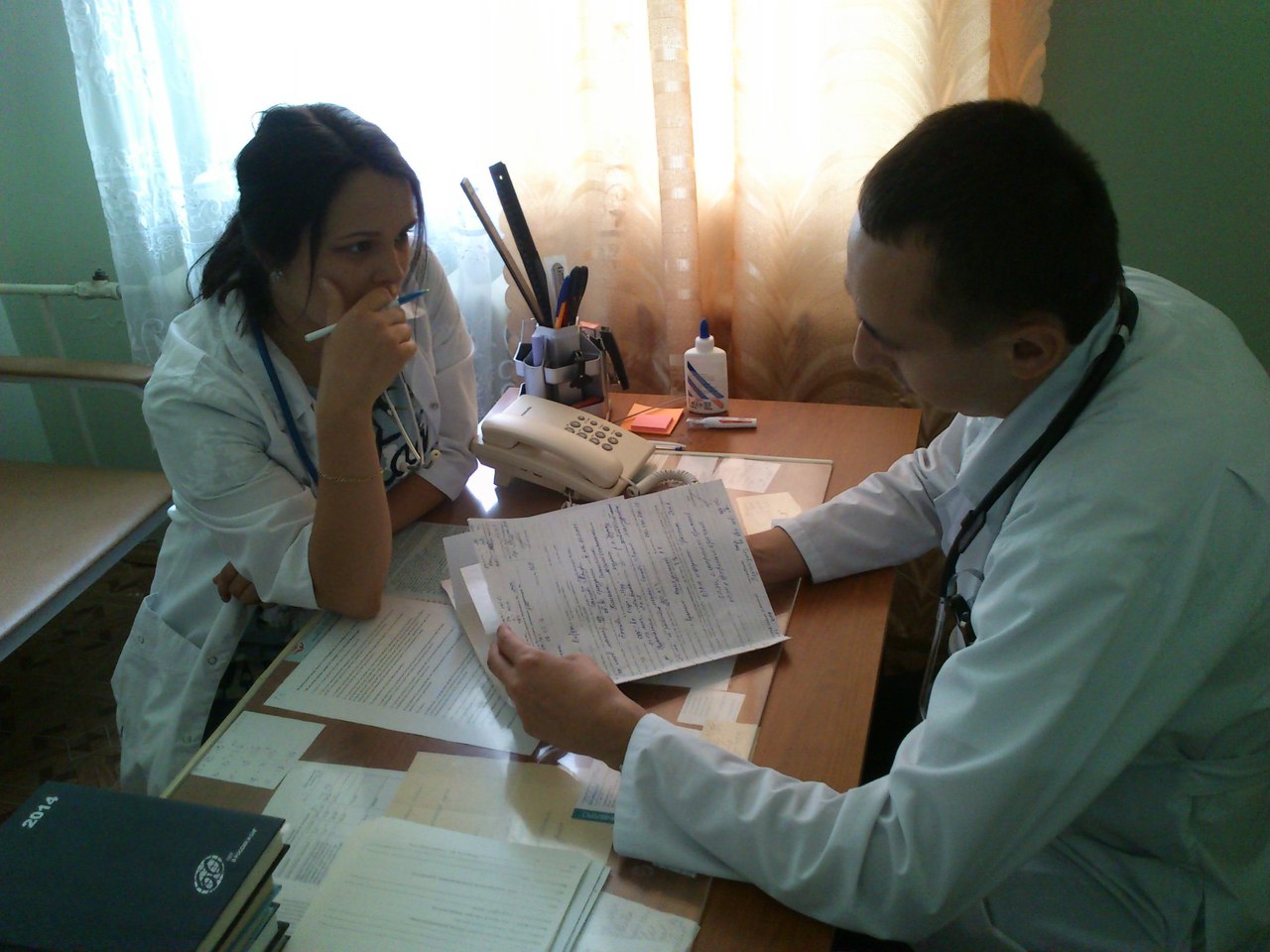 Руководитель медицинской организации Фатыхов Р.Г.
Заведующий терапевтическим отделением
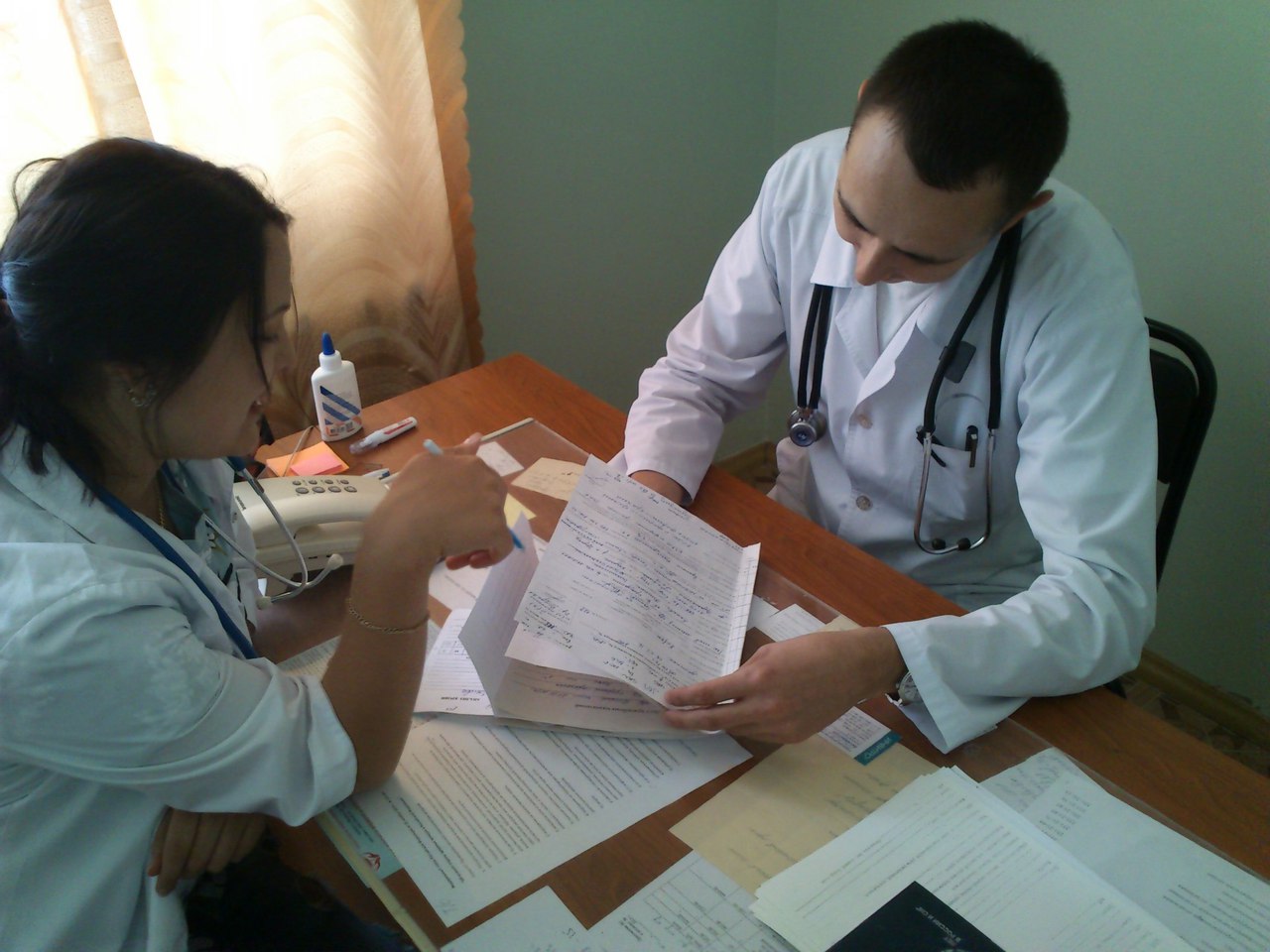 Поликлиника является структурным подразделением ГАУЗ «Уруссинская центральная районная больница», оказывает амбулаторно-поликлиническую помощь взрослому и детскому населению района, рассчитана на 300 посещений в смену. Главная задача амбулаторно-поликлинического звена – доступность оказания квалифицированной медицинской помощи населению  независимо от места проживания.В поликлинике ведется прием, проводятся функциональные исследованя.
Отделение скорой помощи.
Детская поликлиника
Беседы с больными на санитарно-просветительные темы
Заполнение медицинской документации
Педиатрическое отделение
Спасибо за внимание!